1
2
4
5
3
আজকের ক্লাসে সবাইকে স্বাগতম
আবু হাসান
mdabuhasan47@gmail.com
01672014710
সহকারি শিক্ষক
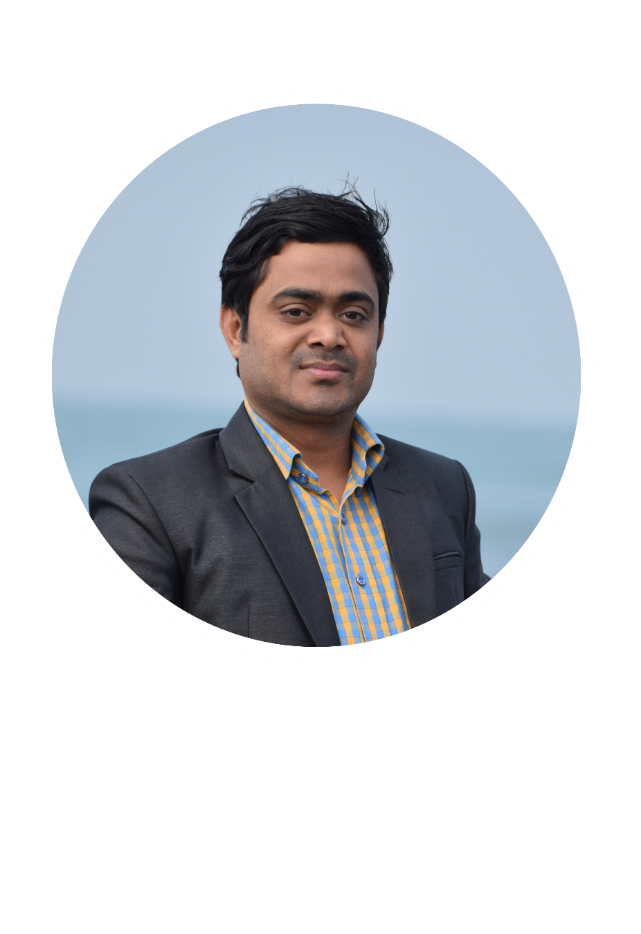 বিজবাগ সরকারি প্রাথমিক বিদ্যালয়।
সেনবাগ, নোয়াখালী।
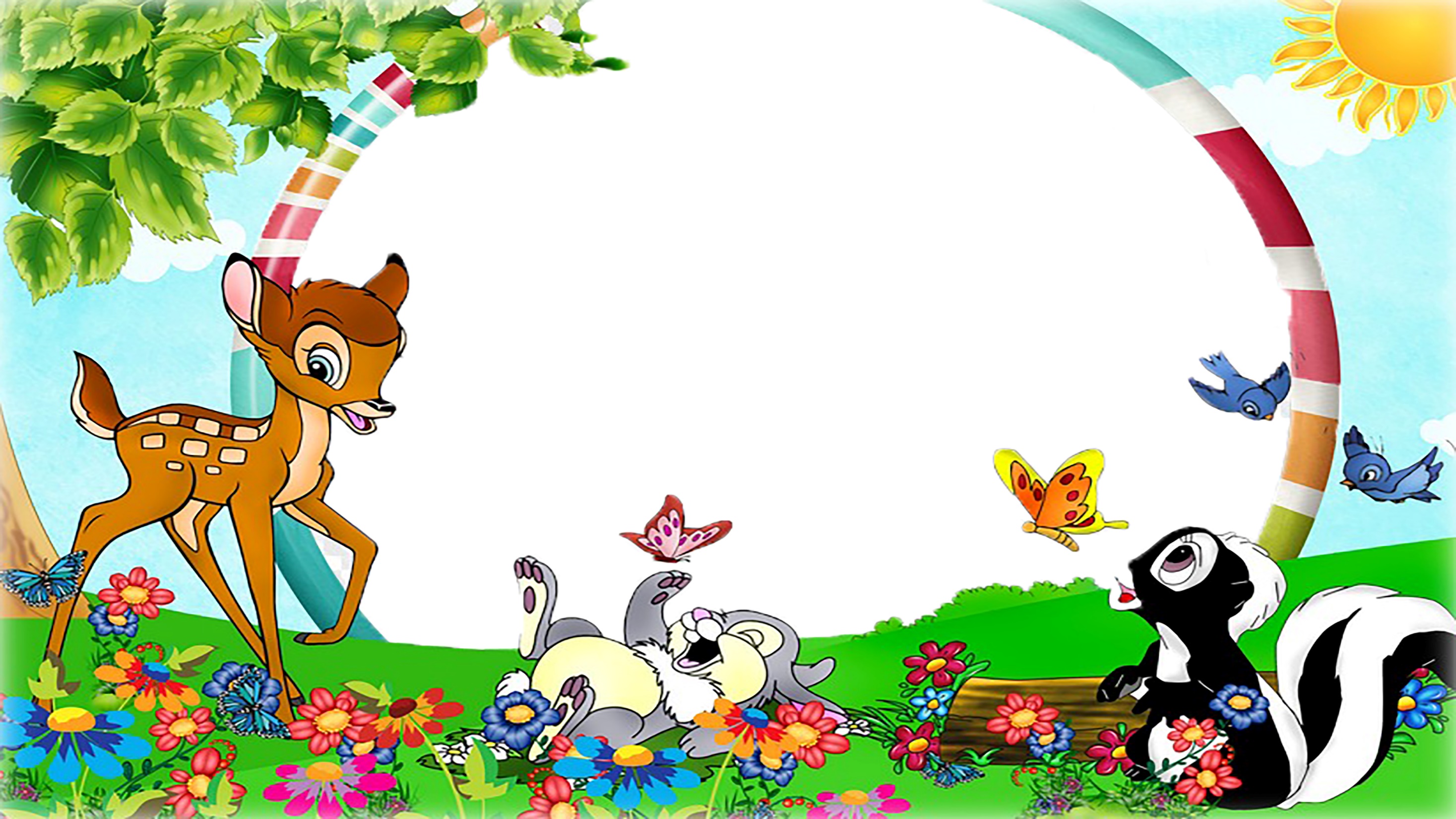 পাঠ পরিচিতি
শ্রেণি :  পঞ্চম
বিষয় : প্রাথমিক গণিত
অধ্যায় :৬ ( ভগ্নাংশ ) 
পাঠ : ভগ্নাংশের সাহায্যে গুণ
পৃষ্ঠা : ৫২
শিখনফলঃ
১
২০.৩.২ মিশ্র ভগ্নাংশকে প্রকৃত, অপ্রকৃত ও মিশ্র ভগ্নাংশ দ্বারা গুণ করতে পারবে।
২০.৪.১ পূর্ণ সংখ্যার বা ভগ্নাংশের ধারণা লাভ করবে এবং প্রয়োগ করতে পারবে।
এসো আমরা একটা ভিডিও দেখি।
https://www.youtube.com/watch?v=cujpd2O6_nw&t=78s&ab_channel=LooLooKids-NurseryRhymesandChildren%27sSongs
আজকের পাঠ
ভগ্নাংশের সাহায্যে গুণ
এসো আমরা পাঠ্যবইয়ের ৫২  পৃষ্ঠা বের করি
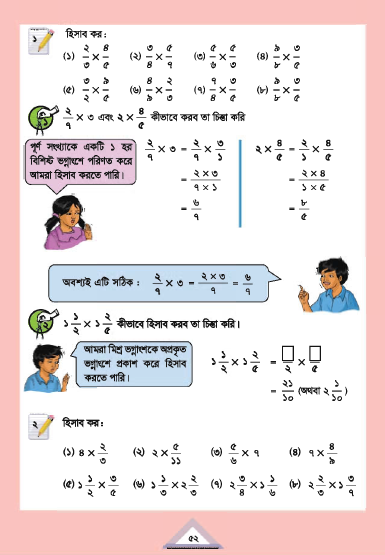 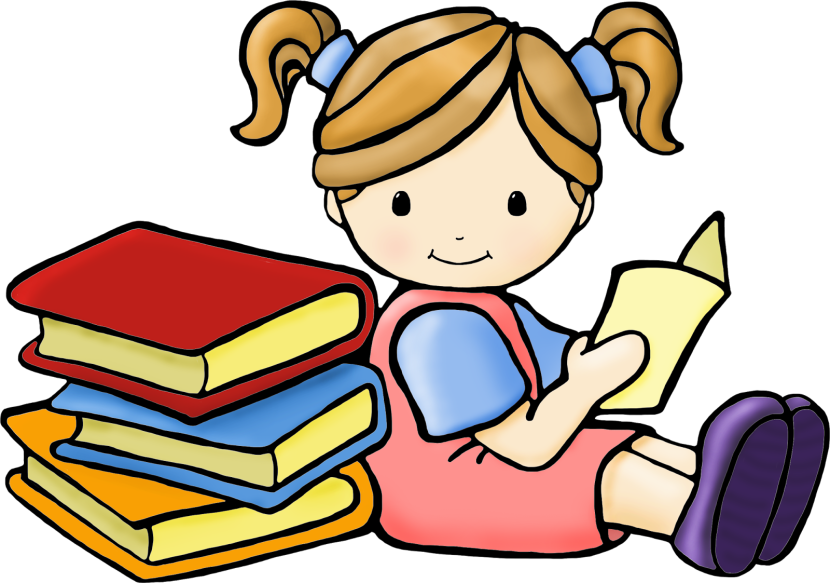 হিসাব কর:
×
×
×
×
×
×
×
×
(১)
(২)
(৩)
(৪)
(৫)
(৬)
(৭)
(৮)
২
৪
৩
৫
৫
৫
৯
৩
3
৯
৪
২
৭
৯
৩
৩
৩
৫
৪
৭
৬
৩
৮
৫
2
৫
৯
৩
৪
৫
৮
৫
হিসাব কর:
×
×
×
×
(১)
(২)
(৩)
(৪)
×
×
×
×
৪
৫
৫
৩
৫
×
×
×
×
৭
৩
৫
=
=
=
=
২
৩
৫
৯
২
৪
৩
৫
৫
৫
৯
৩
৮
১৫
২৫
২৭
৪০
১৫
২৮
১৮
৩
৫
৪
৭
৬
৩
৮
৫
৩
৪
৬
৮
=
=
=
=
হিসাব কর:
×
×
×
×
(৫)
(৬)
(৭)
(৮)
×
×
×
×
৯
২
৩
৩
৩
৫
৩
৫
৫
×
×
×
×
=
=
=
=
২
৪
৭
৯
২
৯
৪
২
৭
৯
৩
৩
২১
৮
২৭
৬
১
২০
৫
২৭
৪০
৩
৫
৯
৩
৪
৫
৮
৫
৩
৯
৪
৮
=
=
=
=
×
×
এবং                 কীভাবে করব তা চিন্তা করি।
পূর্ণ সংখ্যাকে একটি ১ হর বিশিষ্ট ভগ্নাংশে পরিণত করে আমরা হিসাব করতে পারি।
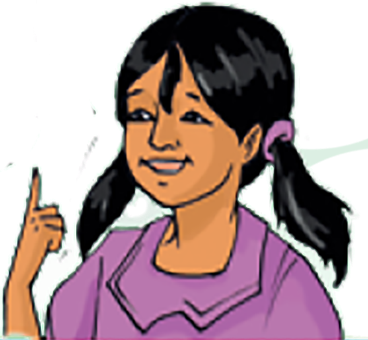 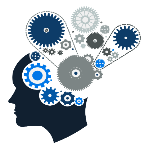 ২
×
অবশ্যই এটি সঠিক
×
×
×
×
৩
৪
৩
৩
=
১
৫
×
×
২
২
×
×
৩
৩
৪
৭
৭
=
=
=
=
২
=
×
২
২
২
২
৪
২
৩
২
৪
৬
৮
৬
৫
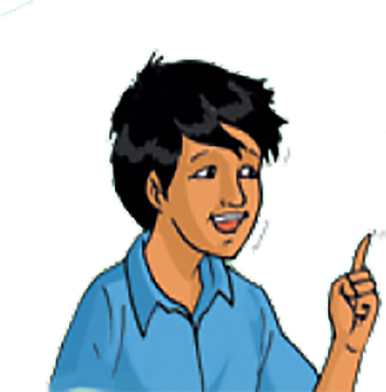 ৭
১
৭
১
৫
৭
৫
৭
৫
৭
১
৭
=
=
কীভাবে হিসাব করবো তা চিন্তা করি।
×
আমরা মিশ্র ভগ্নাংশকে অপ্রকৃত ভগ্নাংশে প্রকাশ করে হিসাব করতে পারি।
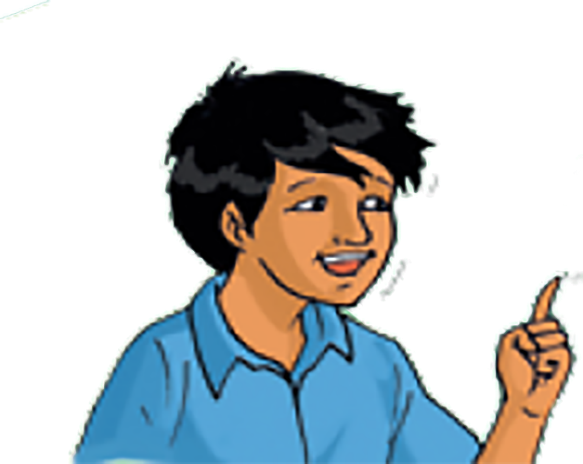 ১
১
২
২
=
১
১
১
১
×
×
৩
৭
২১
২
২
৫
৫
২
২
৫
৫
১০
×
=
=
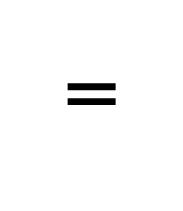 ১
২
১০
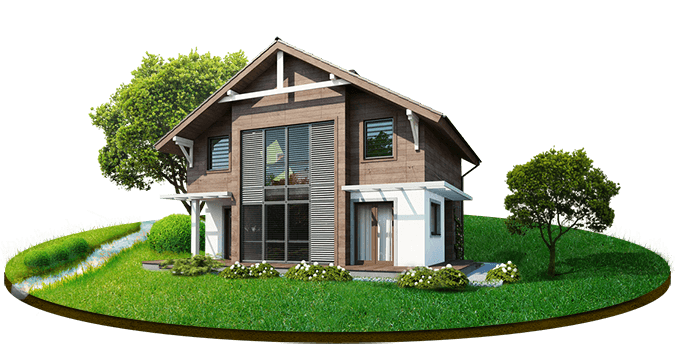 বাড়ির কাজ
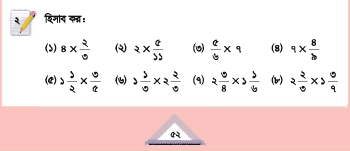 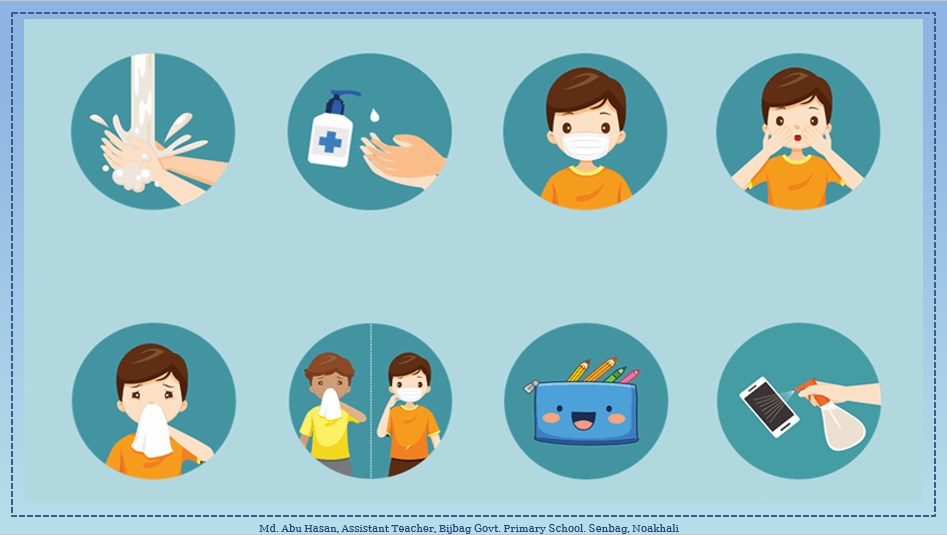 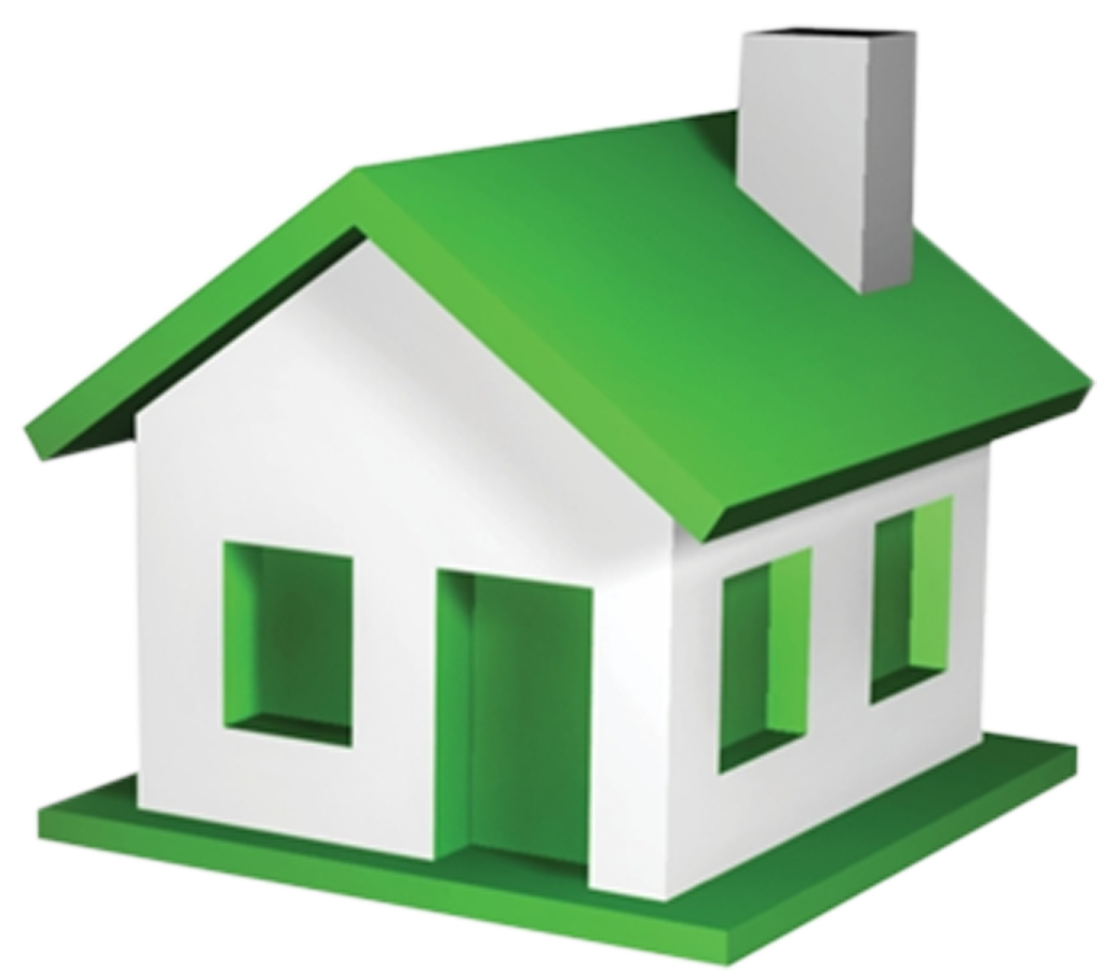 আল্লাহ হাফেজ
ঘরে থাকি। নিরাপদে থাকি।
আজকের পাঠ এখানেই সমাপ্ত
[Speaker Notes: ধন্যবাদ দ্বারা শ্রেণীর কার্যক্রম সমাপ্ত করা যেতে পারে।]